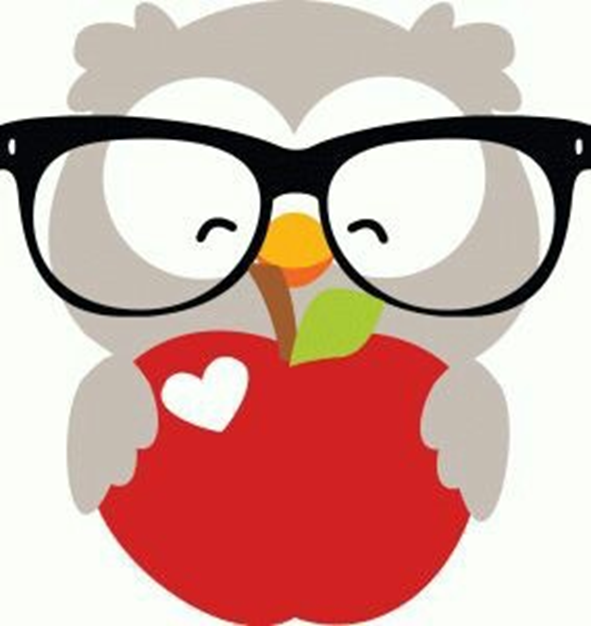 Trabajo Docente e Innovación
Ciclo escolar 2016- 2017

Sonia Yvonne Garza Flores 
Rosa Velia Del Rio Tijerina
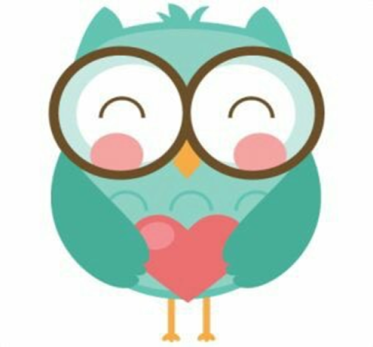 Propósito
Ofrecer elementos conceptuales y metodológicos para la innovación en educación y contribuye al diseño de estrategias que permitan mejorar algunos aspectos de la práctica docente, en particular los que se refieren a problemas y dificultades de aprendizaje que enfrentan los alumnos de educación básica; del mismo modo potencia el uso de diagnósticos, seguimientos y evaluaciones, así como la experiencia obtenida por los estudiantes en los semestres anteriores para identificarlos. 

El estudiante normalista elaborará diferentes y variadas estrategias haciendo uso de las TIC, la investigación, los avances en el desarrollo de la ciencias de la educación, la psicopedagogía y la didáctica, para que a partir del contexto, el tipo de alumnos, las modelos, los enfoques y las distintas áreas de conocimiento pueda innovar en aspectos como: planificación, estrategias de enseñanza, de aprendizaje, evaluación, recursos didácticos, entre otros. Ello contribuirá al desarrollo de un pensamiento y docencia crítica-reflexiva en el que los conocimientos y experiencias obtenidas en los semestres anteriores sirvan de referente para la mejora en la práctica.
Competencias del Perfil de Egreso que Favorece
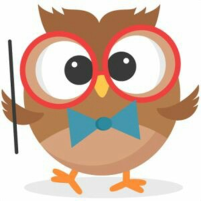 Diseña planeaciones didácticas, aplicando sus conocimientos pedagógicos y disciplinares para responder a las necesidades del contexto en el marco del plan y programas de estudio de educación básica.  
Aplica críticamente el plan y programas de estudio de la educación básica para alcanzar los propósitos educativos y contribuir al pleno desenvolvimiento de las capacidades de los alumnos del nivel escolar. 
  Usa las TIC como herramienta de enseñanza y aprendizaje. 
 Emplea la evaluación para intervenir en los diferentes ámbitos y momentos de la tarea educativa.
 Utiliza recursos de la investigación educativa para enriquecer la práctica docente, expresando su interés por la ciencia y la propia investigación.
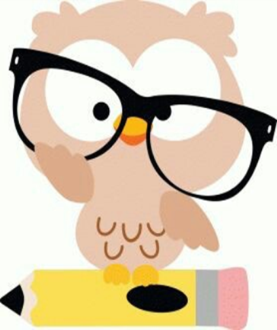 Competencias del curso
Realiza diagnósticos de los intereses, motivaciones y necesidades formativas de los alumnos para organizar las actividades de aprendizaje. 
Elabora proyectos que articulan diversos campos disciplinares para desarrollar un conocimiento integrado en los alumnos. 
Diseña estrategias de aprendizaje basadas en las tecnologías de la información y la comunicación de acuerdo con el nivel escolar de los alumnos. 
Aplica metodologías situadas para el aprendizaje significativo de las diferentes áreas disciplinarias o campos formativos. 
Aplica estrategias de aprendizaje basadas en el uso de las tecnologías de la información y la comunicación de acuerdo con el nivel escolar de los alumnos.  o Usa los recursos de la tecnología para crear ambientes de aprendizaje. 
Utiliza la evaluación diagnóstica, formativa y sumativa, de carácter cuantitativo y cualitativo, con base en teorías de evaluación para el aprendizaje. 
Interpreta los resultados de las evaluaciones para realizar ajustes curriculares y estrategias de aprendizaje. 
Aplica resultados de investigación para profundizar en el conocimiento de sus alumnos e intervenir en sus procesos de desarrollo.
Estructura del Curso
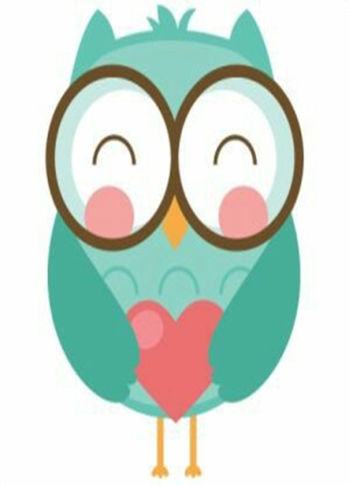 UNIDAD DE APRENDIZAJE I. 
Innovar para mejorar en el trabajo docente: focalizar, diagnosticar y diseñar 

UNIDAD DE APRENDIZAJE II. 
El trabajo docente: de las propuestas de innovación a su implementación en el aula
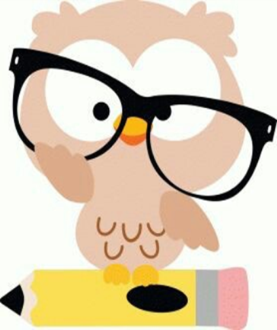 UNIDAD DE APRENDIZAJE I.
1.-La innovación como condición de mejora 
2.-Diagnósticos: focalizar lo que se quiere mejorar 
3.-Del diagnóstico al diseño de estrategias de mejora 
4.-Plan de acción para innovación
Innovar para mejorar en el trabajo docente: focalizar, diagnosticar y diseñar
UNIDAD DE APRENDIZAJE II.
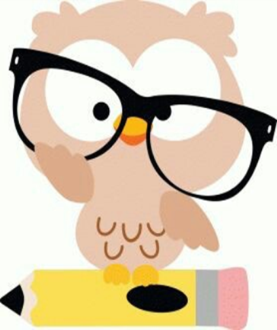 1.-Implementar la innovación en el aula de clase 
2.-Condiciones de posibilidad: entre la propuesta y el contexto 
3.-La incorporación de las TIC en el aula de clase 
4.-Evaluar para mejorar: qué cambia y qué se aprende de la experiencia de innovación 
5.-¿Innovar para mejorar, mejorar para transformar?
El trabajo docente: de las propuestas de innovación a su implementación en el aula
Evidencias para portafolio
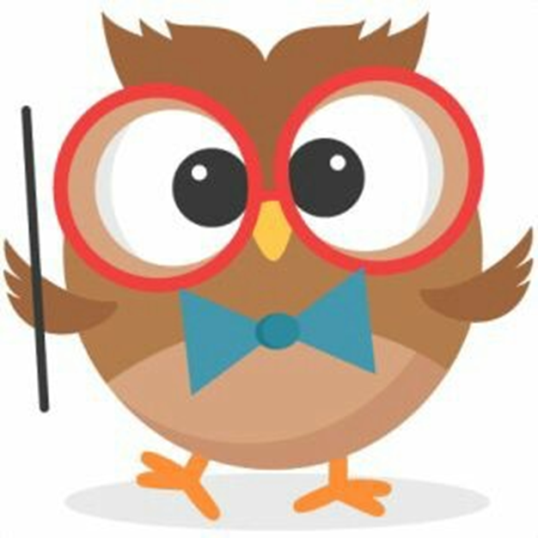 Unidad1
Proyecto de mejora

Unidad 2
Escrito que detalle el diseño y aplicación del proyecto de innovación hacia la mejora educativa.

Evaluación global
Ensayo que detalle el diseño y aplicación del proyecto de innovación hacia la mejora educativa.
Criterios de Evaluación
Fechas de Jornada de Practica
Visita previa 26 de septiembre  
Primera jornada
 17 al 28 de octubre
Segunda jornada 
28 de nov. al 9 de diciembre
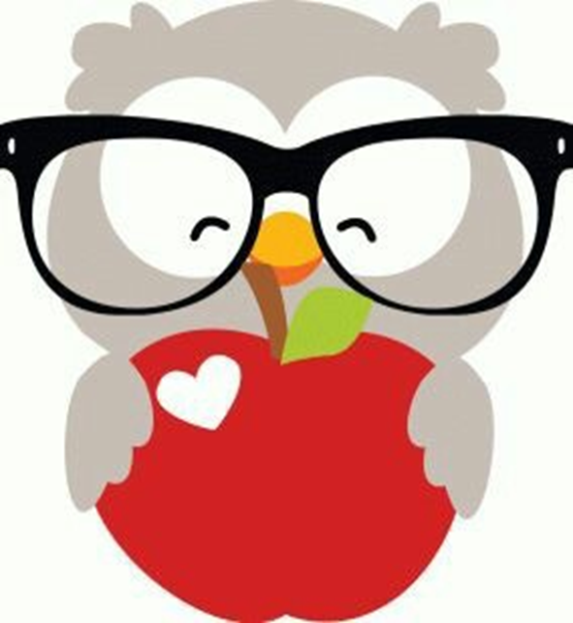 Exámenes institucionales
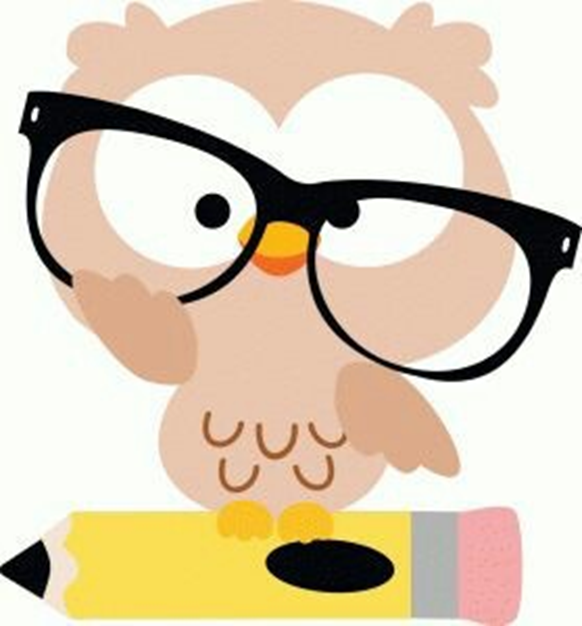 Primer Evaluación 
03 al 07 de septiembre 
 segunda Evaluación 
21 al 25 de noviembre 
Tercer Evaluación 
16 al 20 enero
Entrega de trabajos globales 
09 al 13 de enero
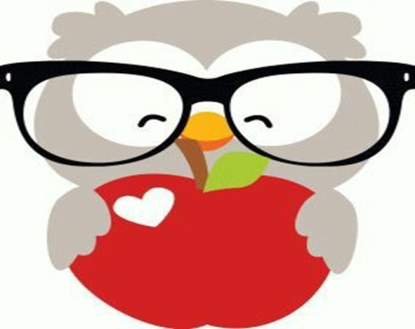 ACUERDOS DE GRUPO
DE TRABAJOS
DE ACTITUDES
Entregarlos en tiempo y forma. (Persona que no entregue en tiempo y forma, la calificación será menor). 
Buena presentación de los trabajos.
Revisión del cuaderno. (Etiquetando actividades, sin importar el orden).
Revisión y elaboración de trabajos en escuela en red.
En caso de algún plagio académico, se someterá a criterios para evaluación.
Respeto con compañeros y maestros, tanto dentro como fuera de la institución.
Asistencia, puntualidad y permanencia. (Moderar salidas).
Manejo de tecnología que no impida la atención a la clase.
 Comer a discreción.
¡Gracias!